2025 Housing Inventory CountSurvey Training
January 21st, 2025
Summary & Purpose
Projects Included
Timeline & Submission
Helpful Tips
Survey Section Overview
Section 1 – Section 9 
Resources 
Questions
Housing Inventory CountSurvey Training
Summary & Purpose
The HIC is a one-night inventory count of projects within the CoC that provide beds and units dedicated to serving persons who are homeless. It is intended to provide HUD and the CoC with information about the shelter and housing capacity of homeless crisis response systems. It should reflect the number of beds and units available for occupancy on the night of the PIT count.

Purpose
Contributes to accuracy in the LSA
Bed and Unit inventory utilized for Coordinated Entry
A component of the CoC’s annual NOFO application
Informs the system’s decisions with data
Who Needs to Submit a HIC Survey
For the HIC, a project with dedicated beds/units is one where:

The primary intent of the project is to serve homeless persons
The project verifies homeless status as part of its eligibility determination 
The actual project clients are predominantly homeless (or, for permanent housing, where clients are homeless at entry). 

HUD Project Types included in the HIC:
Emergency Shelter (ES) (Entry/Exit and Night-by-Night)
Transitional Housing (TH)
Safe Haven (SH)
Permanent Housing (PH)
Permanent Supportive Housing (PSH)
Rapid Re-housing (RRH)
Other Permanent Housing 
Permanent Housing – Housing with Services (no disability required)
Permanent Housing – Housing Only
Timeline & Submission
January 23, 2025 - HIC survey opens (https://survey.alchemer.com/s3/8154758/2025-HIC-Survey)

February 3, 2025 – All Chicago will send out reminders to providers

February 14, 2025 - HIC survey closes 

Submission
A separate HIC survey must be completed for each required project within your agency.
All surveys must be completed and submitted via Alchemer. PDF submissions will not be accepted
Housing Inventory Count Reference Table
	https://hmis.allchicago.org/hc/en-us/articles/12451585191956

All providers, both participating and non-participating must submit surveys no later than 11:59 PM on Friday, February 14, 2025
Helpful Tips
Have project information available prior to completing the survey

Review the PDF version on our Workflow helpdesk article to understand all the questions being asked

Survey allows the opportunity to Save and continue later via the drop-down icon in the top right corner of the survey
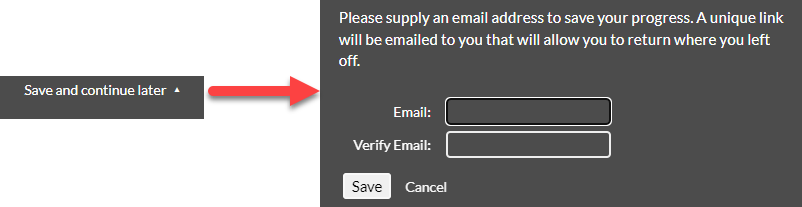 Survey Section Overview
The HIC survey will ask projects to verify data found in HMIS or that was reported in
the 2024 HIC. Projects will affirm, or update, data relating to the following elements
of your project(s): 
Section 1: Project Information 
Section 2: Inventory in Development
Section 3: Project Type
Section 4: Target Population
Section 5: Units
Section 6: Beds
Section 7: Emergency Shelter Beds (ES types only)
Section 8: HMIS Participation 
Section 9: Night of January 23, 2025 (Non-Participating projects only)
Logging into the Survey
You will only need the project’s HMIS ID to log in. The HMIS ID will
act as the Username and Password.


Username: HMIS Project ID
Password: HMIS Project ID


Example: (883) All Chicago - Emergency Shelter
                Username: 883
                Password: 883
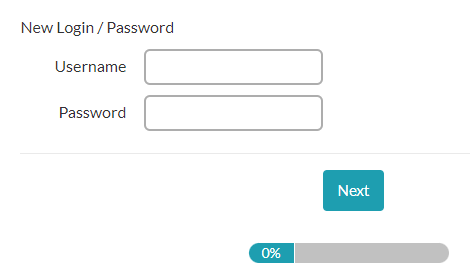 Section 1: Project Information
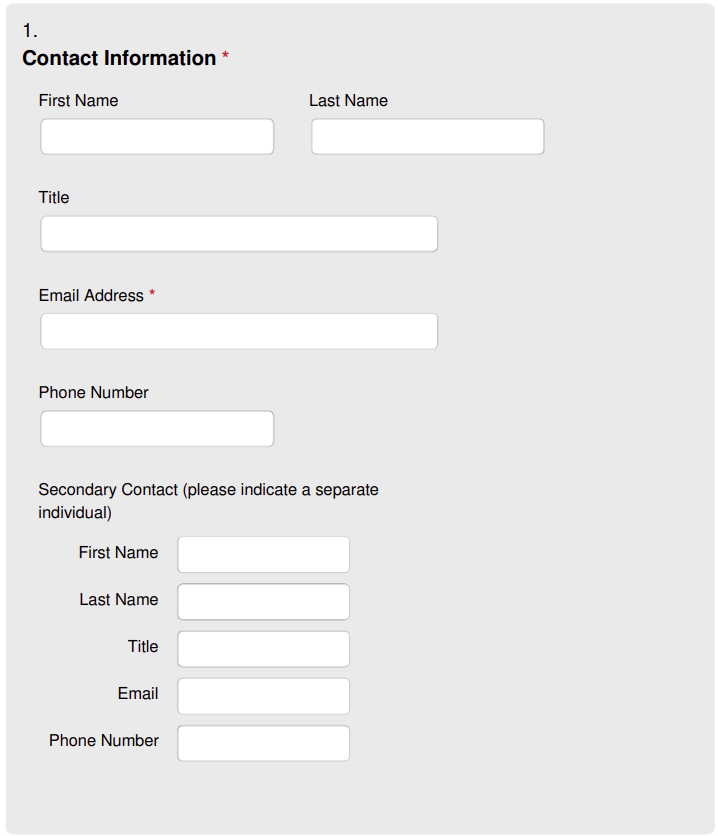 Primary Contact

Email addresses added for primary contact will be used for submission confirmations.

Secondary Contact
Section 1: Project Information
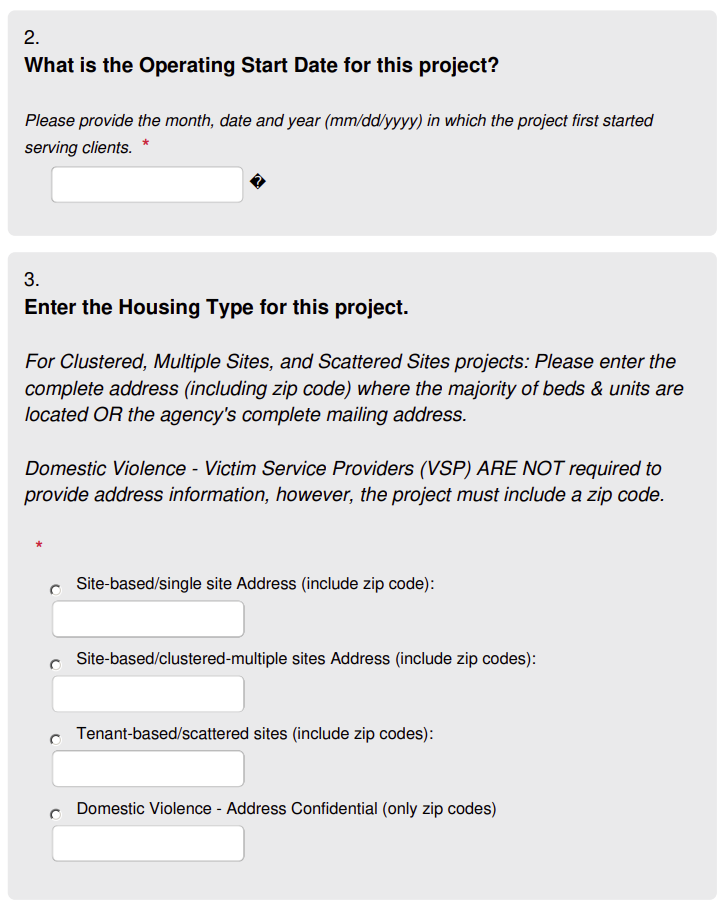 The operating Start Date is when the project first started serving clients

If your project has an End Date that has passed, please see Project Deactivation Article 

For the Housing Type question, if you select any housing type besides ‘Site-based/single site Address’, you will be asked to also select the zip codes your project operates in. 

If you are an RRH Provider, to the best of your ability, please report all the zip codes your project operates in
Section 1: Project Information
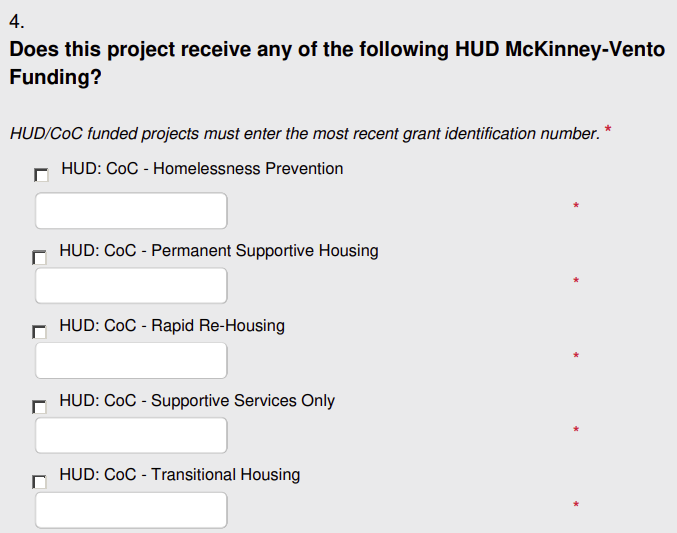 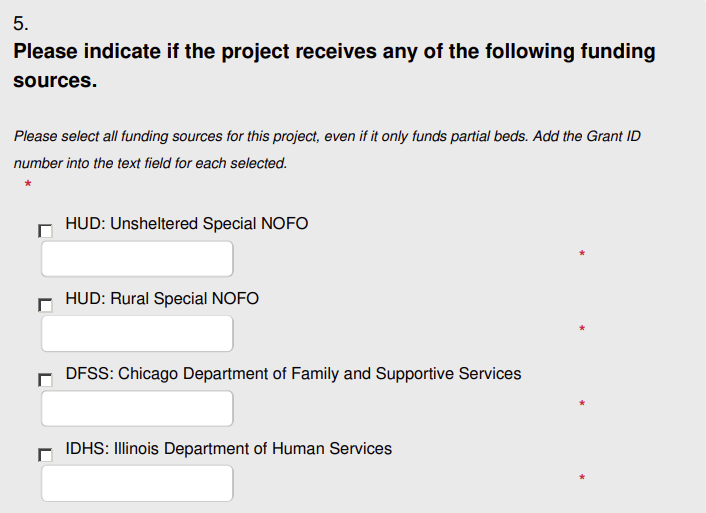 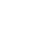 Be sure to include the Grant Identification Number or Award ID for each funding source selected
Section 2: Inventory in Development​
If your project number of beds or units increased or stayed the same between February 1, 2024, and January 23, 2025, your inventory will be considered ‘Current’. 

Current Beds/Units: 
Any beds or units available for occupancy on the night of January 23, 2025. 

Under Development Beds/Units: 
Any beds and/or units that are fully funded in FY24 and will be available for occupancy on or after January 24, 2025.
Section 2: Inventory in Development​
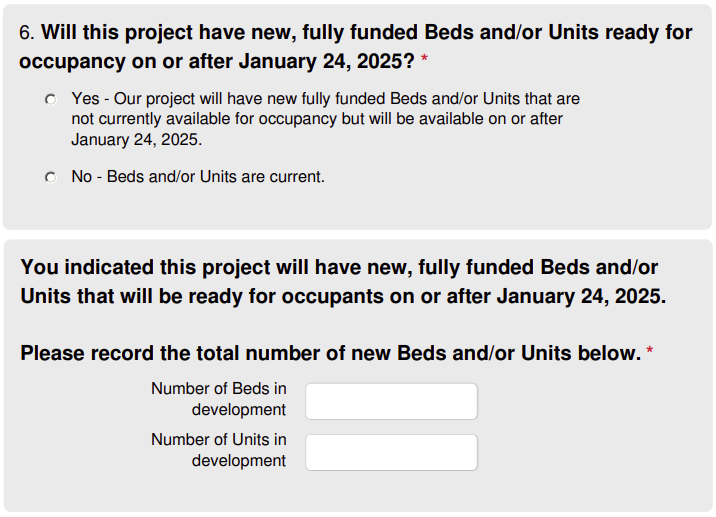 Section 3: Project Type
The Project Types included are based on the most recently published 2024 HMIS Data Standards





This section is important to complete. Depending on the Project Type selected, the survey will populate additional questions needed for the HIC.
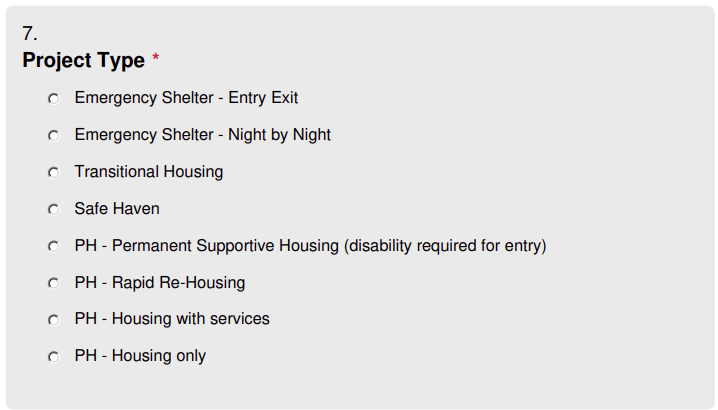 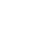 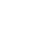 Section 4: Target Population
Projects can indicate a ‘Target Population’ if they meet the following two criteria: 
The project intends to serve that specific population
At least 75% of the clients served by the project fit the target group descriptor


Only one Target Population may be selected per project. If the project doesn’t serve a Target Population, indicate N/A.
Section 4: Target Population
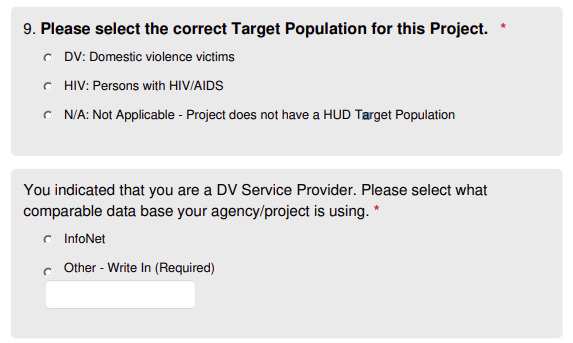 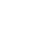 DV providers will be required to select if you use InfoNet, or report on an alternate comparable database at your agency. 
HUD is requiring that we report this information via the HIC.
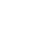 Section 5: Units
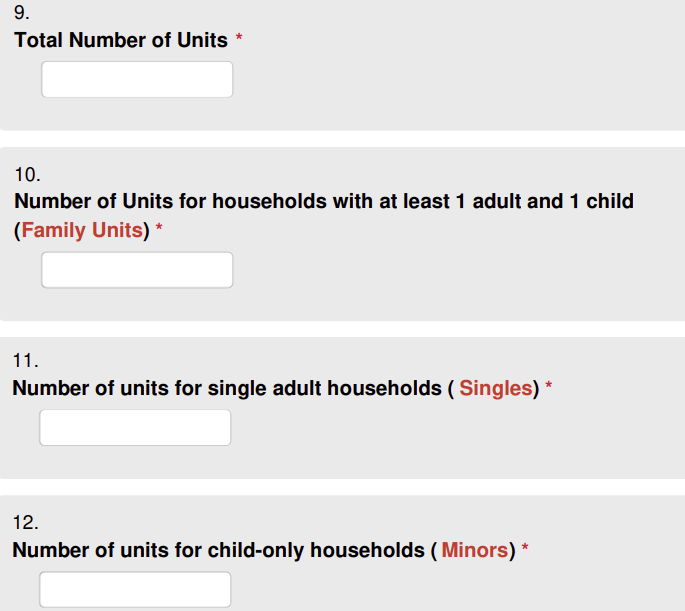 Unit: 
Units should be viewed as the count of households that can be served. If the project is serving Single clients, then the Unit and Bed inventory
Must be 1:1

If Units are unavailable for a particular household type 0 should be added to the text field
Section 6: Beds
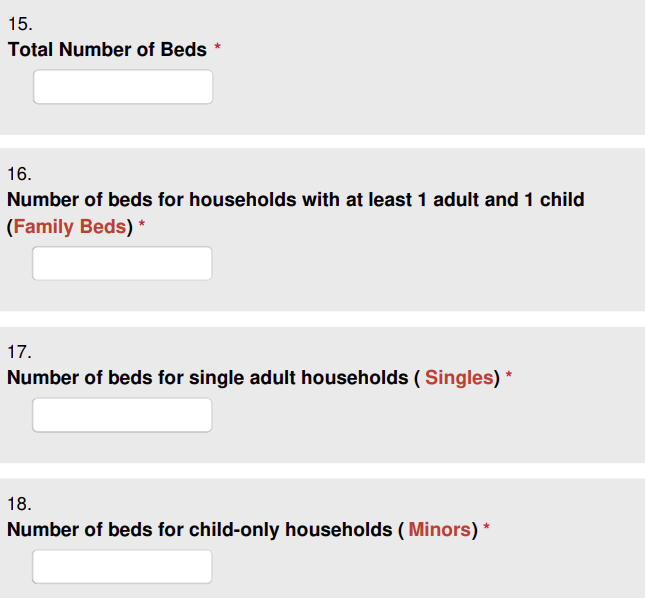 Beds:
Beds should be viewed as the count of individual clients that can be served. If the project is serving
Families then the Unit and Bed inventory Can Not be 1:1


If Beds are unavailable for a particular household type 0 should be added to the text field
Section 6: Beds Dedicated Beds
As of October 2019, HUD updated national HMIS data standards and altered the definition of Dedicated Beds and how they are reported.Now, all beds funded by HUD or another Federal Partner dedicated to the listed populations below must be reported as Dedicated Beds. These categories are now:
Chronic Homeless (PSH Only) – The number of beds that are dedicated to housing persons experiencing chronic homelessness and their household members. 

Veterans - The number of beds dedicated to housing Veterans experiencing homelessness and their household members.

Youth - The number of beds that are dedicated to youth-led households (persons up to age 24) experiencing homelessness and their household members.
Section 6: Beds Dedicated Beds
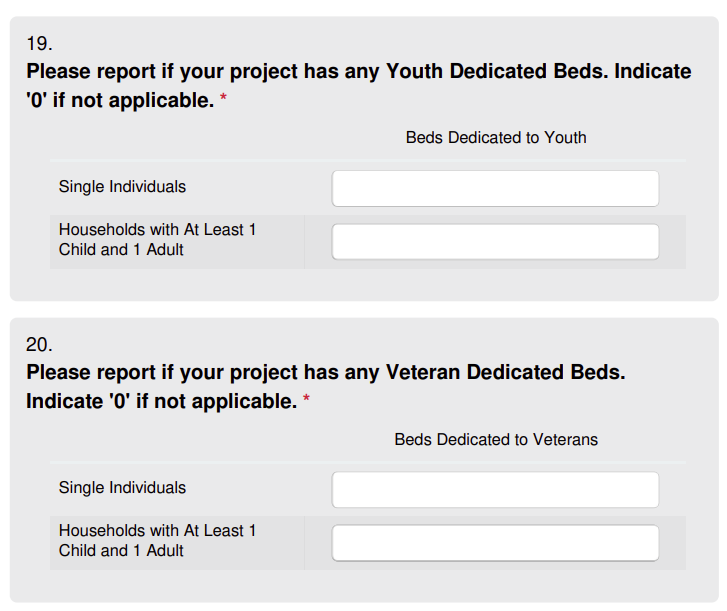 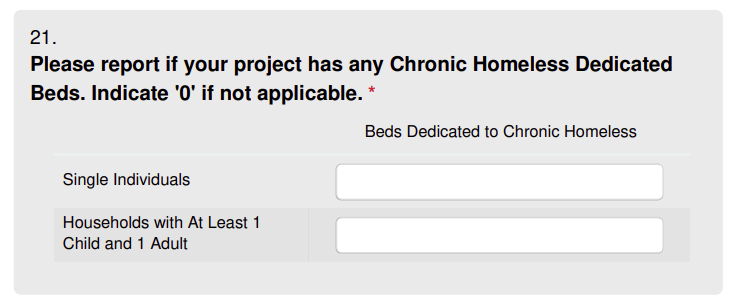 The total dedicated bed count (cumulative total of questions 19 through 21) should not exceed the total bed count for question 15 on the survey.
Section 7: Emergency Shelter Beds (ES types only)
This section applies to both Emergency Shelter Entry/Exit and Night-by-Night HUD Types.
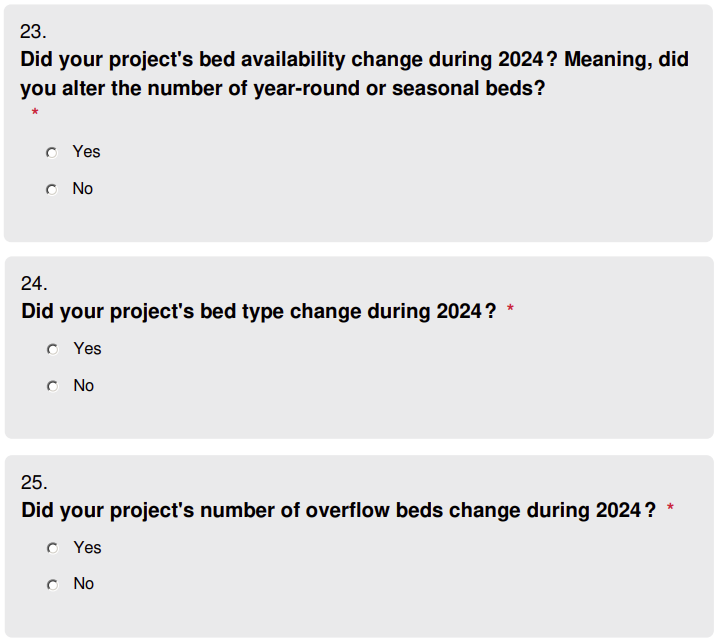 Each ES project must indicate the Bed Type, Bed and Unit Availability as well as Overflow Beds. If Type or Availability has changed, you will be asked to provide the current information.
Section 7: Emergency Shelter Beds (ES types only)
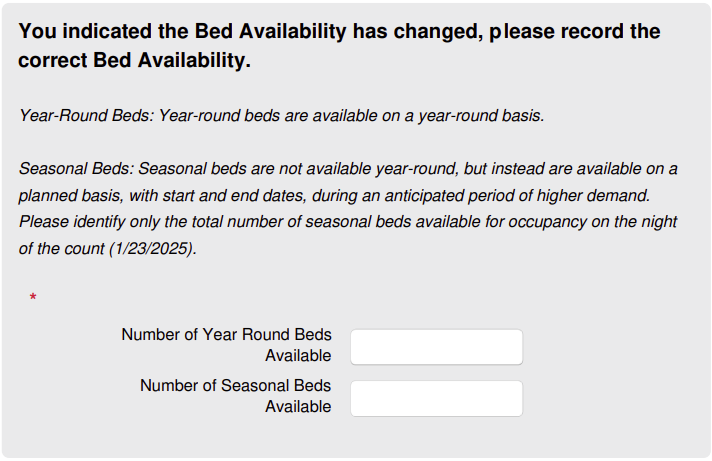 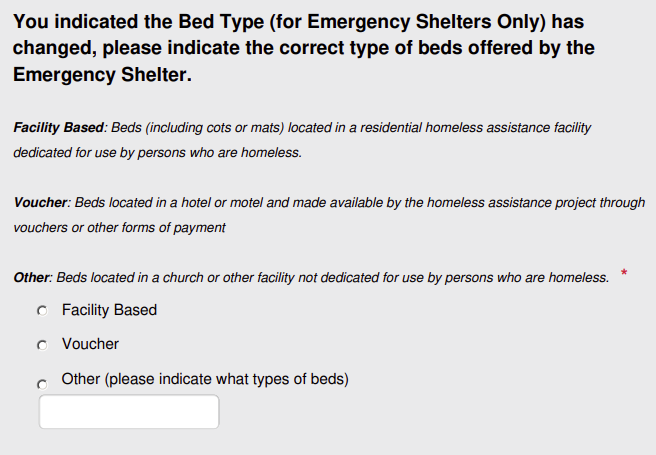 Section 9: HMIS Participation
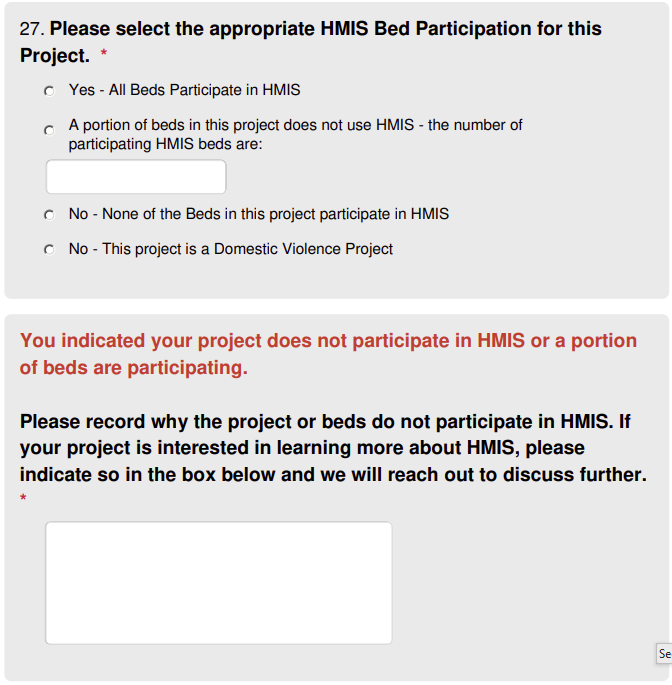 HMIS Bed Participation: Projects that make a reasonable effort to record all universal data elements on all clients served in those beds and disclose that information through the Data Quality process.


If a project is separated into two HMIS projects; participating HMIS beds/units and non-participating beds/units already, indicate ‘Yes’ that all beds are participating. 


If you indicate non-participating, additional questions will be required
Section 10: Night of January 23, 2025 (Non-Participating projects only)
Non-participating projects will complete this section based on their internal data from the night of January 23, 2025. This section will capture the count of clients served on the night of January 23, 2025.
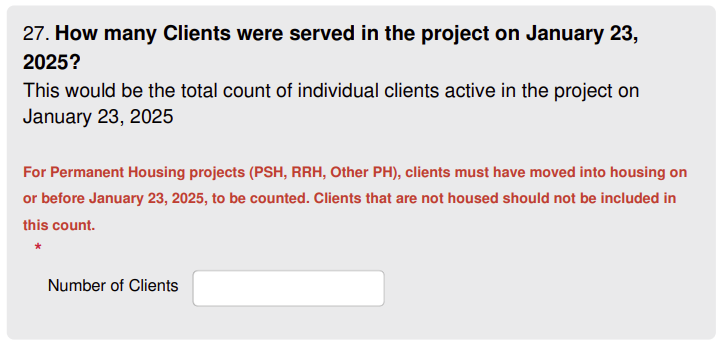 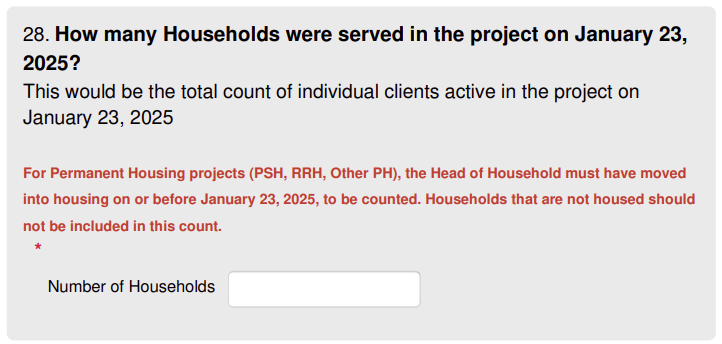 Resources
2025 Housing Inventory Count Process Overview
https://hmis.allchicago.org/hc/en-us/articles/12222405120020

2025 Housing Inventory Count Workflow
https://hmis.allchicago.org/hc/en-us/articles/12423562674452

2025 Housing Inventory Count Reference Table
https://hmis.allchicago.org/hc/en-us/articles/12451585191956


For any questions, please reach out to Helpdesk@allchicago.org
Timeline & Submission
January 23, 2025 - HIC survey opens (https://survey.alchemer.com/s3/8154758/2025-HIC-Survey)

February 3, 2025 – All Chicago will send out reminders to providers

February 14, 2025 - HIC survey closes 

Submission
A separate HIC survey must be completed for each required project within your agency.
All surveys must be completed and submitted via Alchemer. PDF submissions will not be accepted
Housing Inventory Count Reference Table
	https://hmis.allchicago.org/hc/en-us/articles/12451585191956

All providers, both participating and non-participating must submit surveys no later than 11:59 PM on Friday, February 14, 2025
Questions